М.Ю. Лермонтов
Текст для презентации
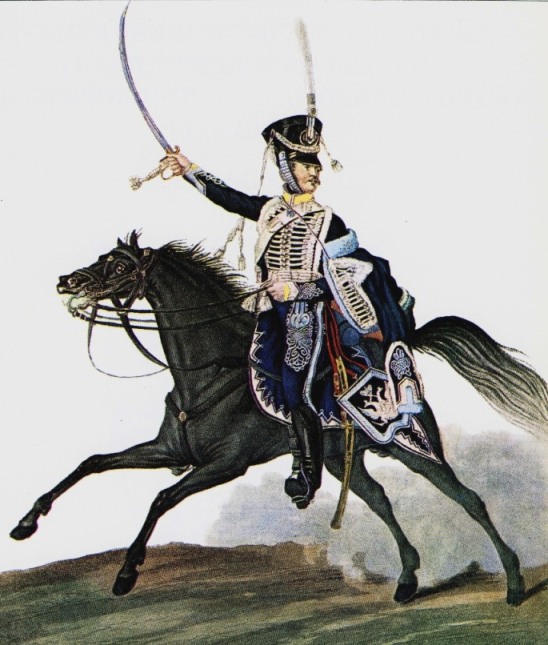 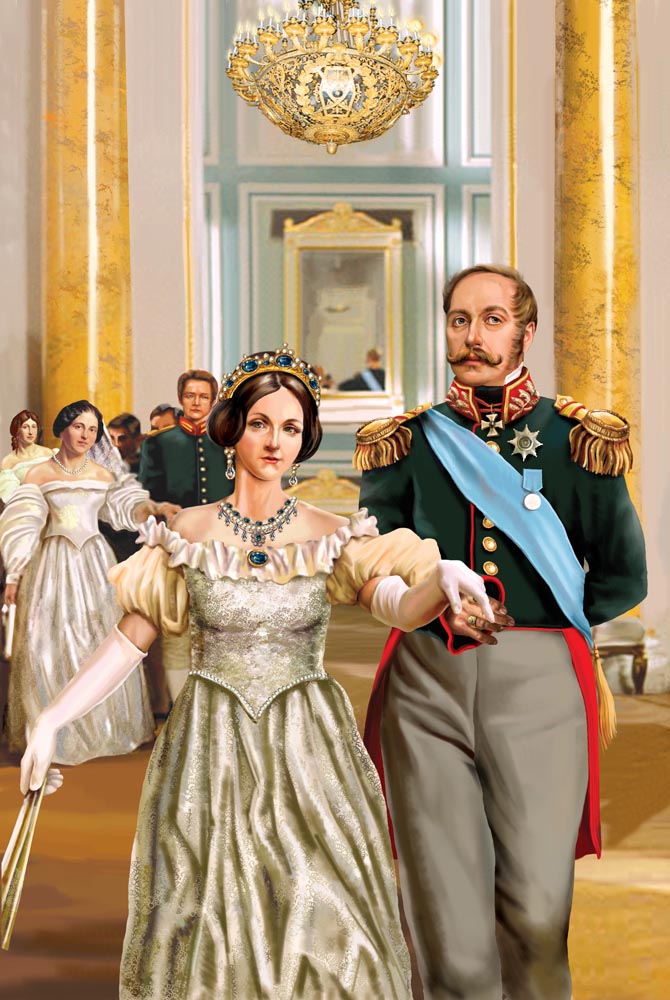 Юрий Петрович      Мария Михайловна
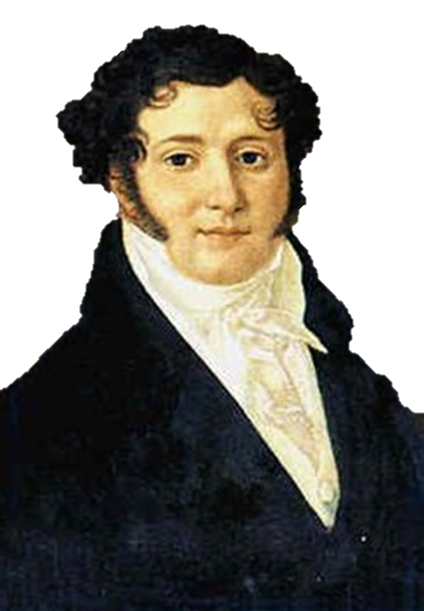 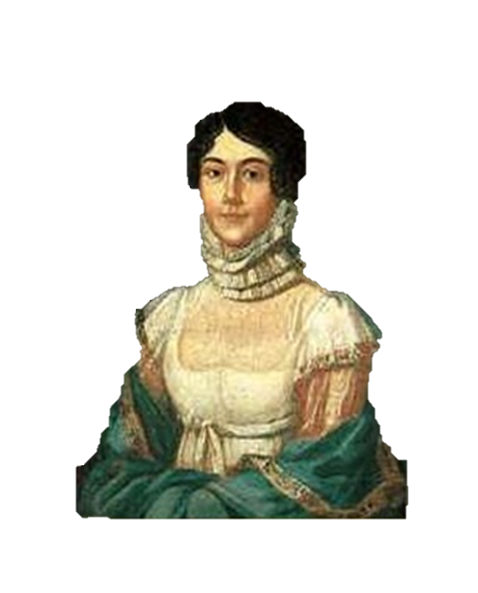 Миша
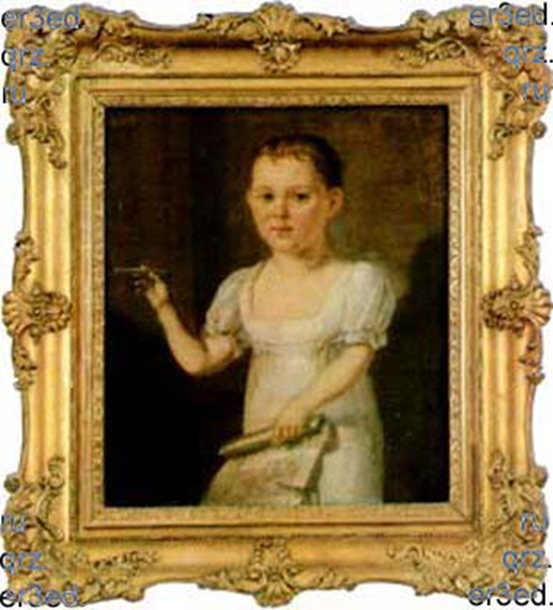 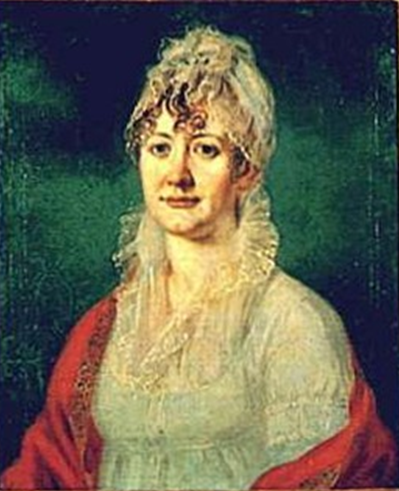 Елизавета  Арсеньевна
Детство Миши протекало в Тарханах , в поместье бабушки .
Миша
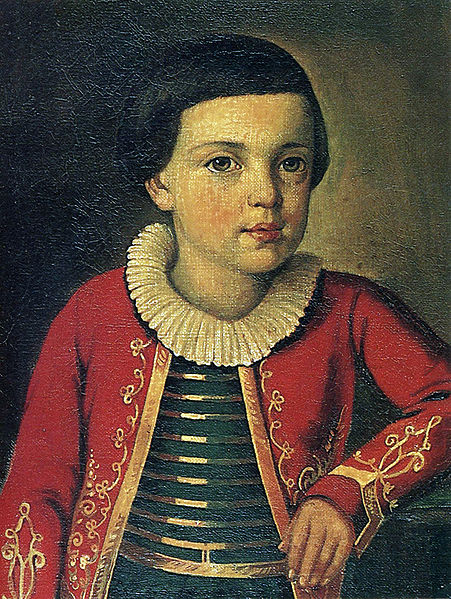 Траншеи – место военных игр маленького Лермонтова и его товарищей.
Михаил Юрьевич Лермонтов
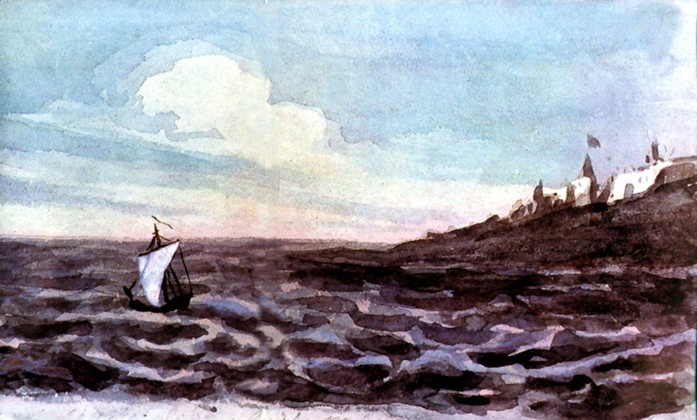 Парус. Акварель Лермонтова.
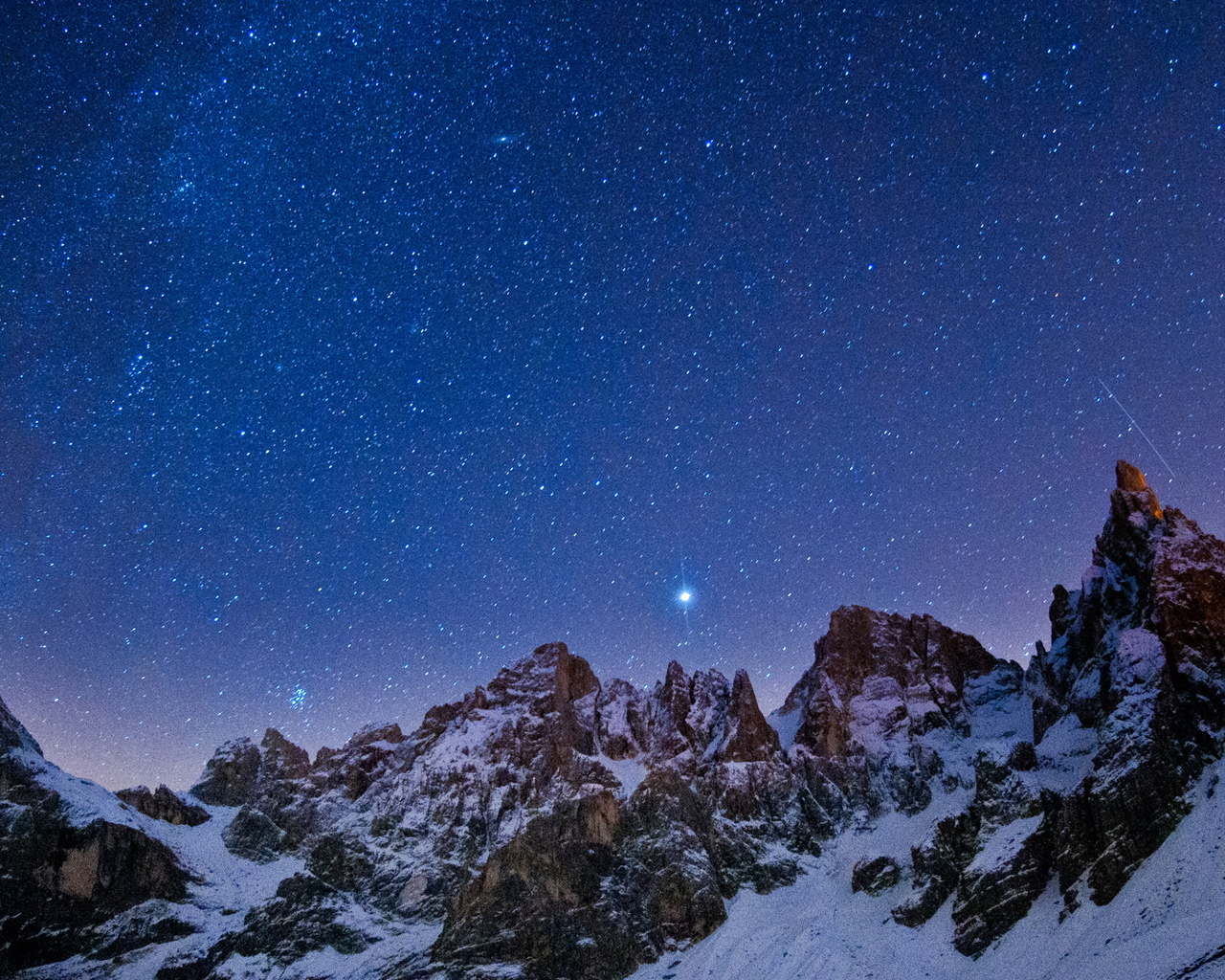 Горные вершины.
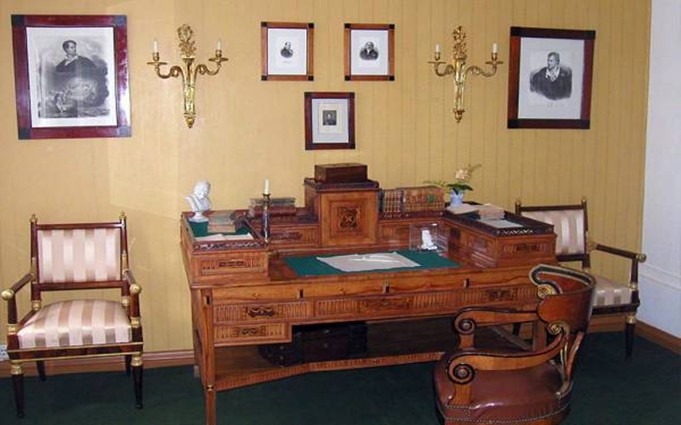 Кабинет Лермонтова.
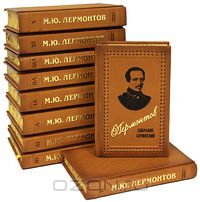 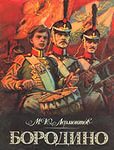 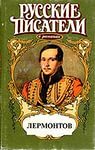 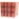 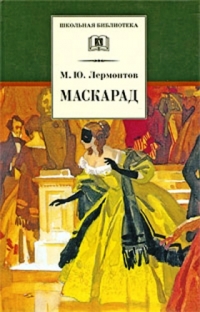 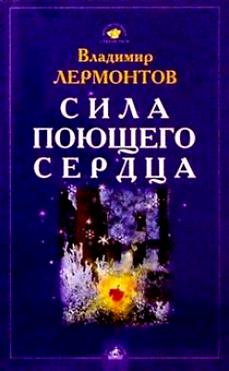 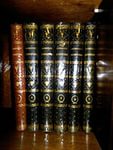 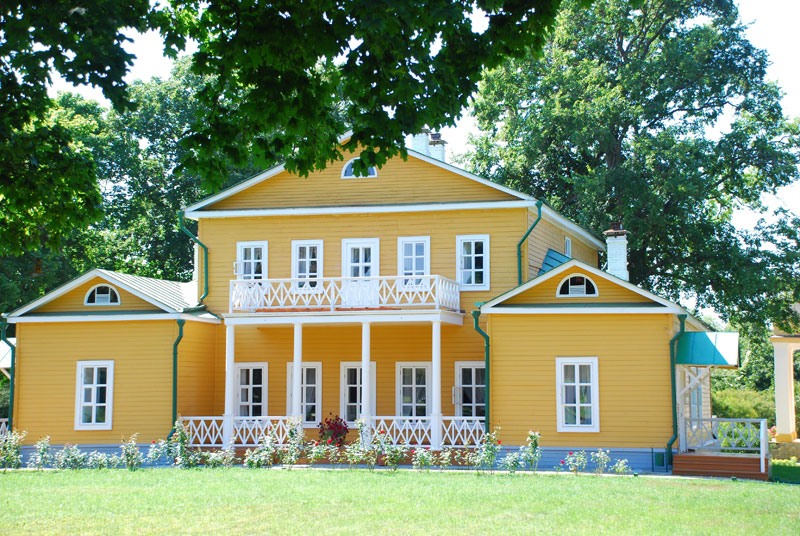 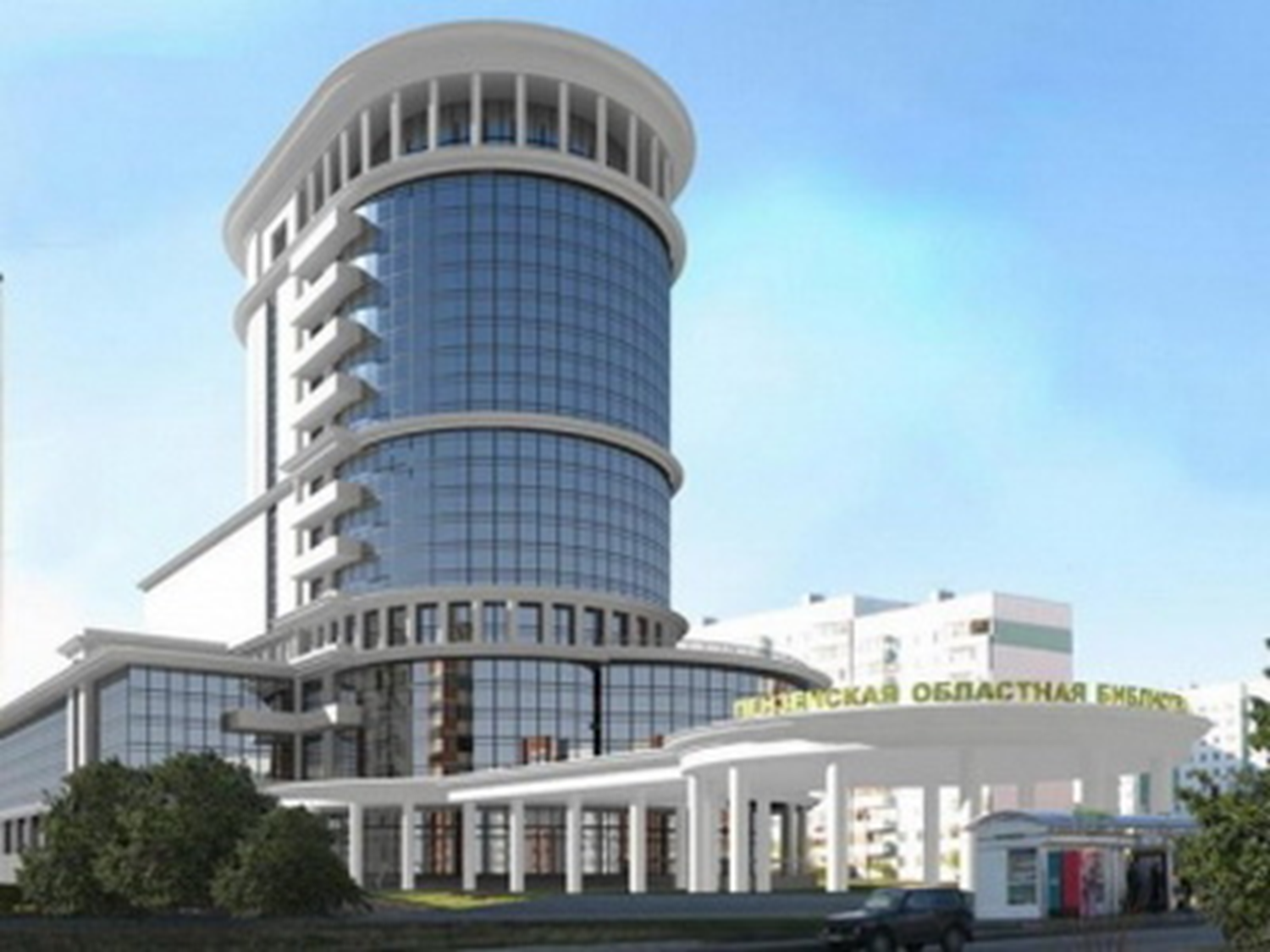 Пензенская областная библиотека им. М.Ю. Лермонтова
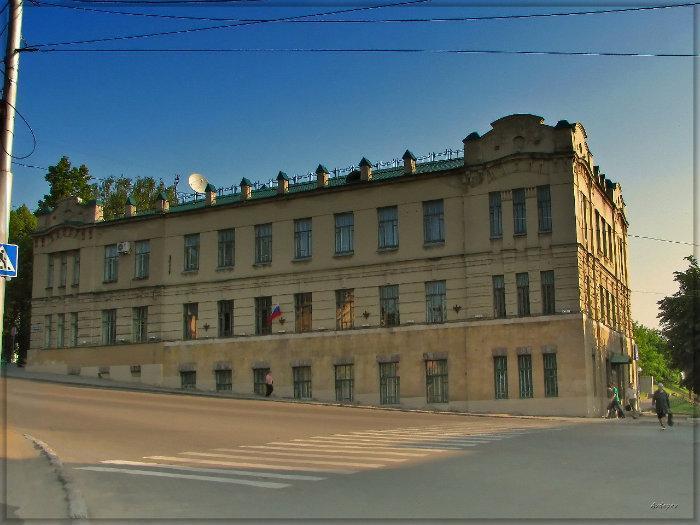 Старое здание библиотеки.
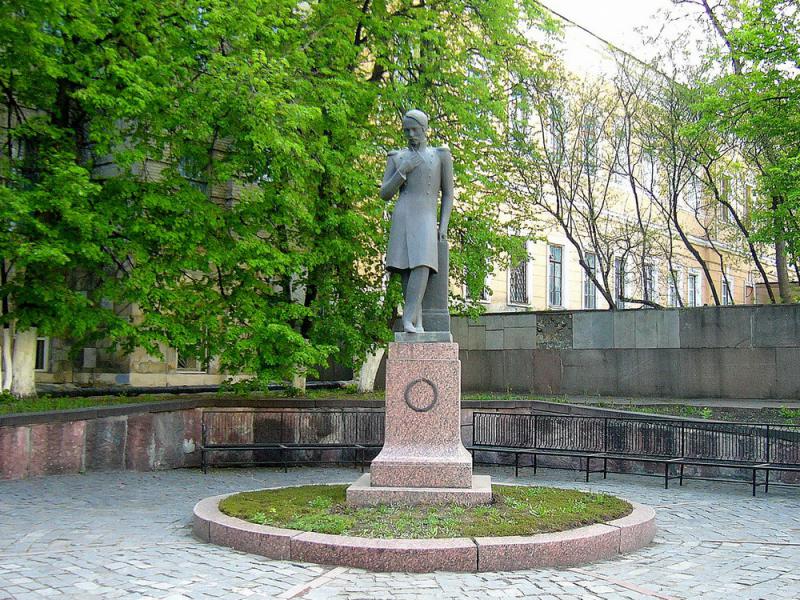 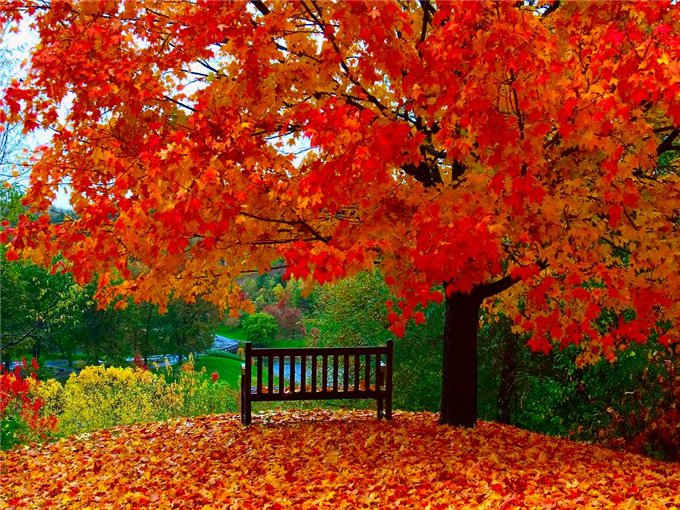 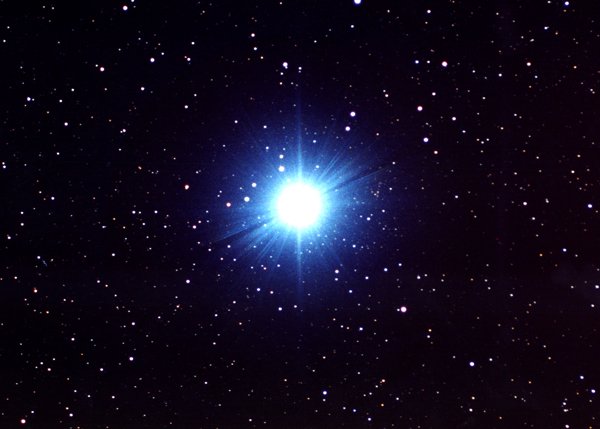 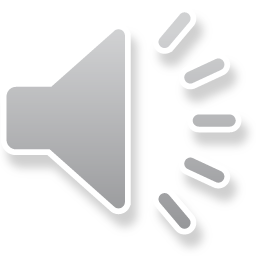